Сервер электронной почты Тюменской областной Думы
Инструкция по настройке рабочего места,
использованию сервисов электронной почты
Сервер электронной почты Тюменской областной Думы
Выполнение первоначальной настройки
Запустите обозреватель Интернета – Internet Explorer, щелкнув по его значку на рабочем столе или вызвав его через меню «Пуск»
2
Сервер электронной почты Тюменской областной Думы
Выполнение первоначальной настройки
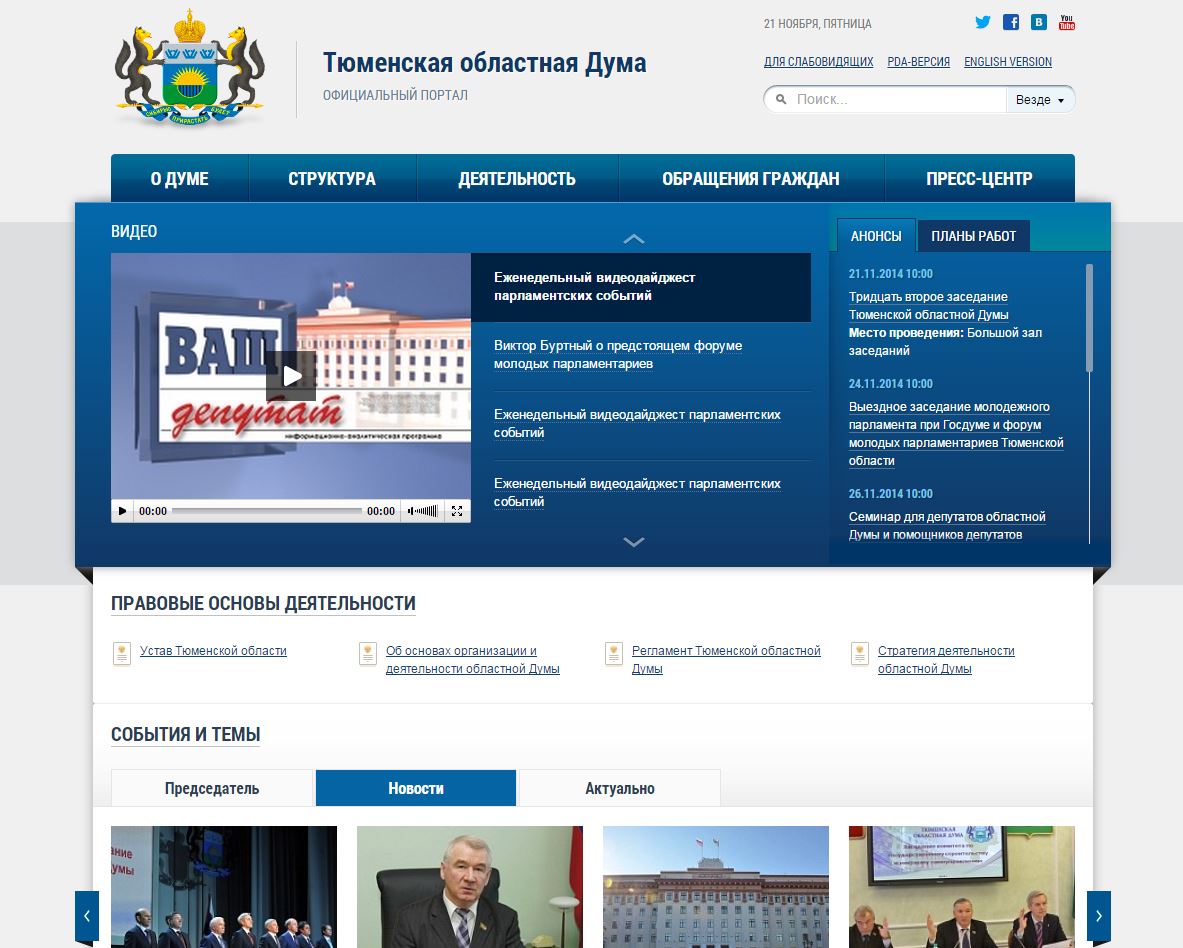 Откроется окно обозревателя,
перейдите на официальный портал областной Думы
www.duma72.ru
3
Сервер электронной почты Тюменской областной Думы
Выполнение первоначальной настройки
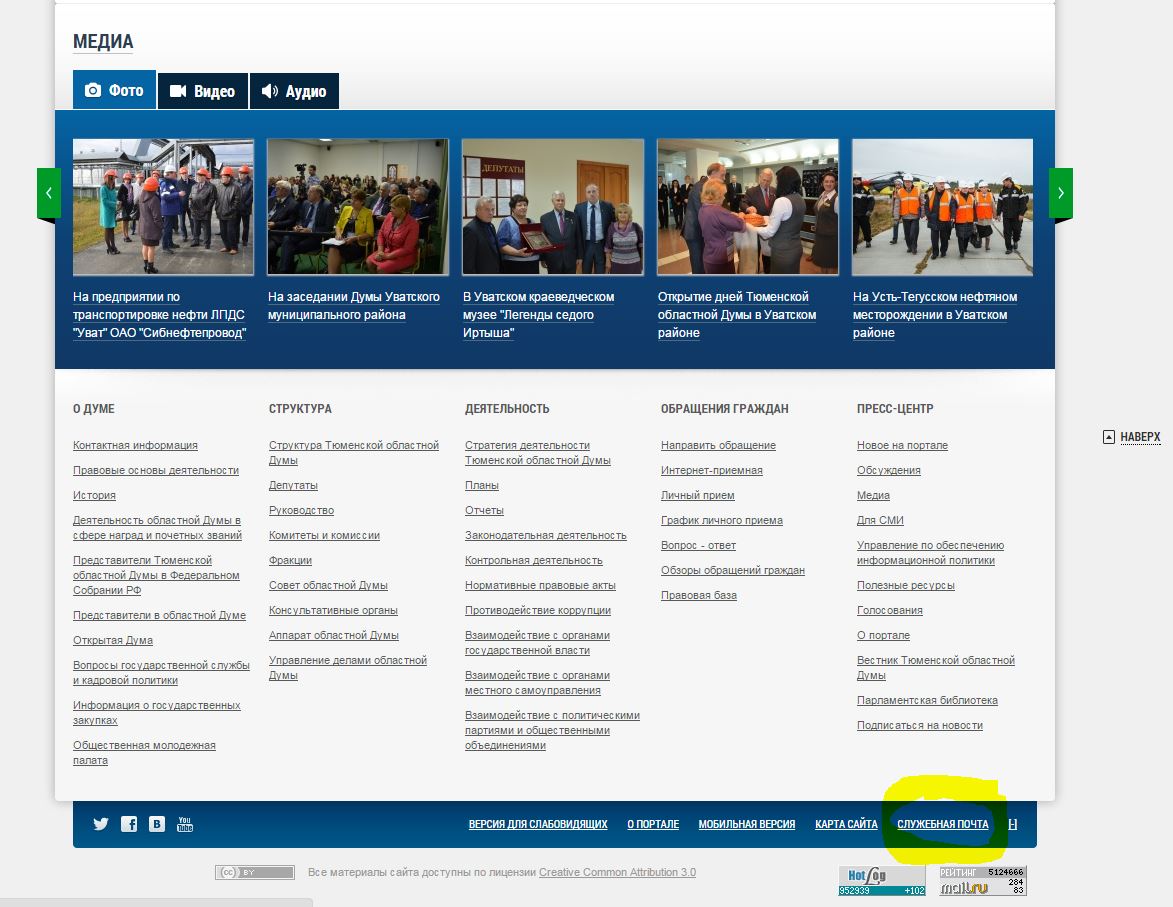 Переместитесь в  нижнюю часть главной страницы,
перейдите по ссылке 
СЛУЖЕБНАЯ ПОЧТА
(выделена желтым цветом на рисунке)
4
Сервер электронной почты Тюменской областной Думы
Выполнение первоначальной настройки
Нажмите на ссылку «Корневой сертификат» (выделена желтым)
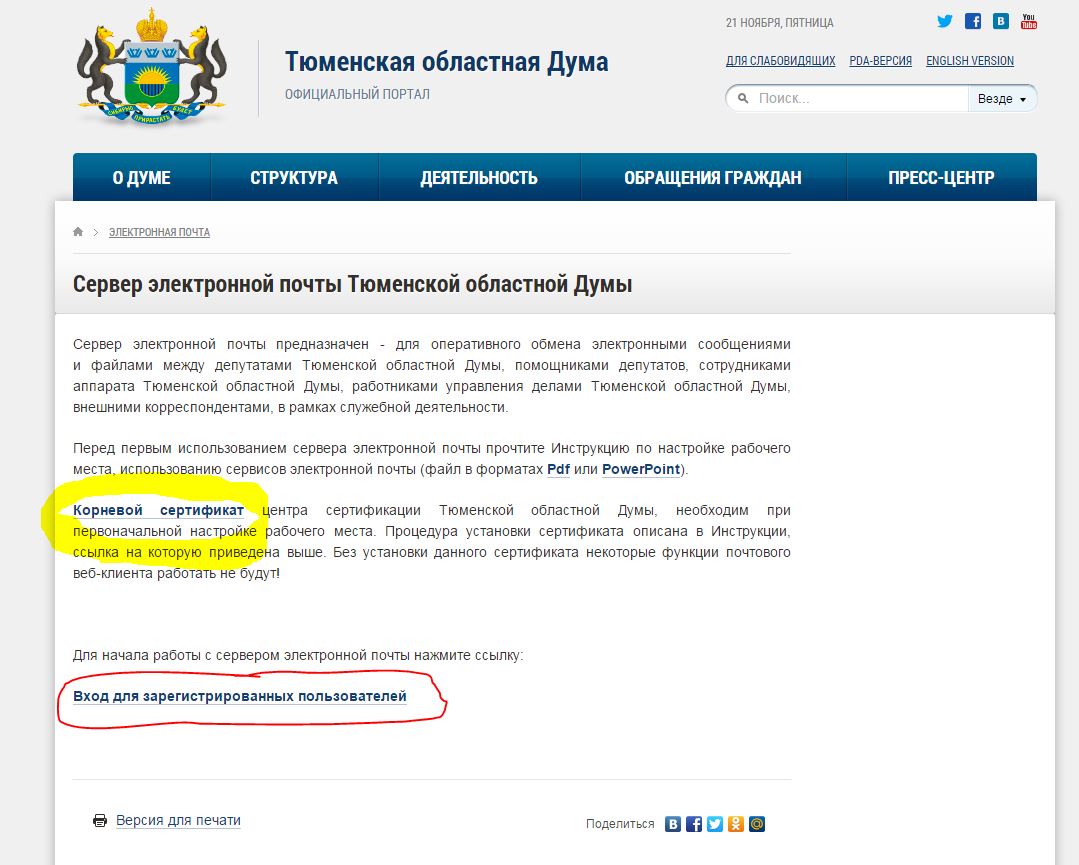 Сервер электронной почты Тюменской областной Думы
Выполнение первоначальной настройки
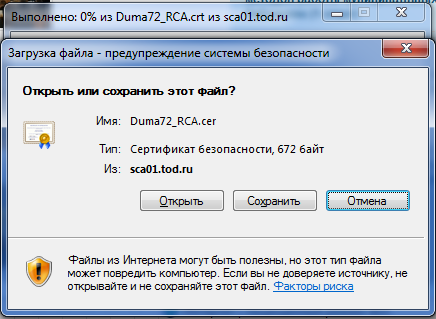 В появившемся диалоговом окне «Загрузка файла – предупреждение системы безопасности» нажмите кнопку [Открыть]:
6
Сервер электронной почты Тюменской областной Думы
Выполнение первоначальной настройки
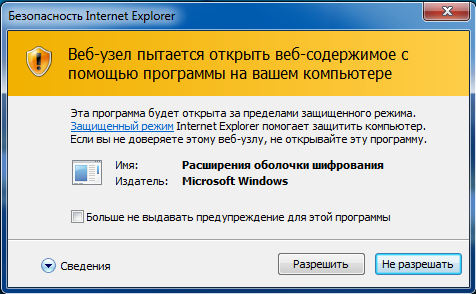 В диалоговом окне «Безопасность Internet Explorer» нажмите кнопку [Разрешить]:
7
Сервер электронной почты Тюменской областной Думы
Выполнение первоначальной настройки
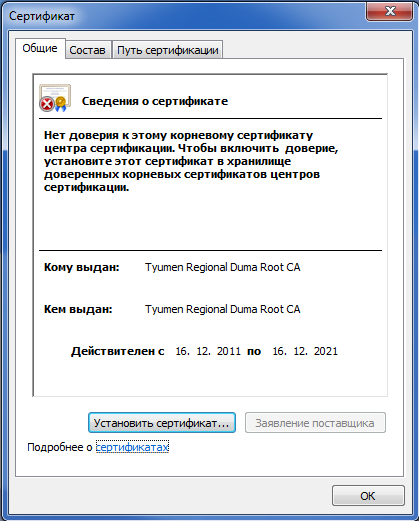 В окне «Сертификат»нажмите кнопку[Установить сертификат]:
Сервер электронной почты Тюменской областной Думы
Выполнение первоначальной настройки
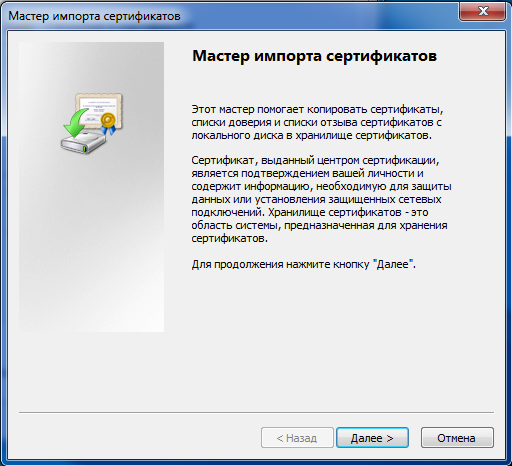 В появившемся диалоговом окне «Мастер импорта сертификатов» нажмите кнопку [Далее]:
Сервер электронной почты Тюменской областной Думы
Выполнение первоначальной настройки
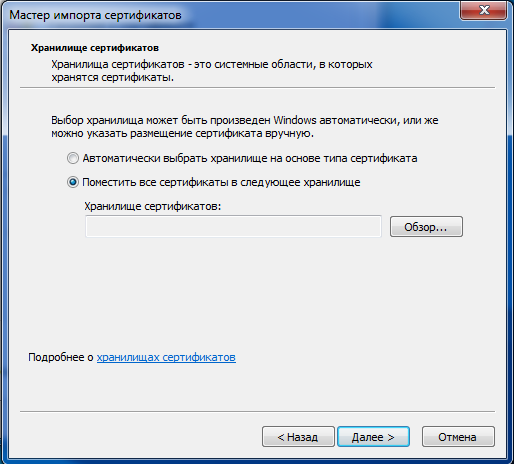 В окне«Мастер импорта сертификатов» выберите пунктПоместить все сертификаты в следующее хранилищеи нажмите кнопку [Обзор]:
Сервер электронной почты Тюменской областной Думы
Выполнение первоначальной настройки
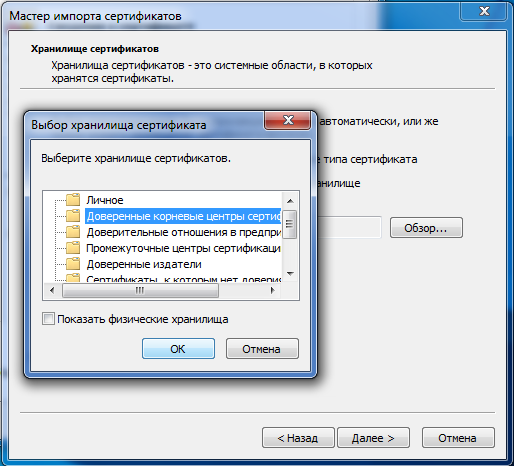 В появившемся диалоговом окне «Выбор хранилища сертификатов» выберите пункт Доверенные корневые центры сертификации и нажмите кнопку [ОК]:
Сервер электронной почты Тюменской областной Думы
Выполнение первоначальной настройки
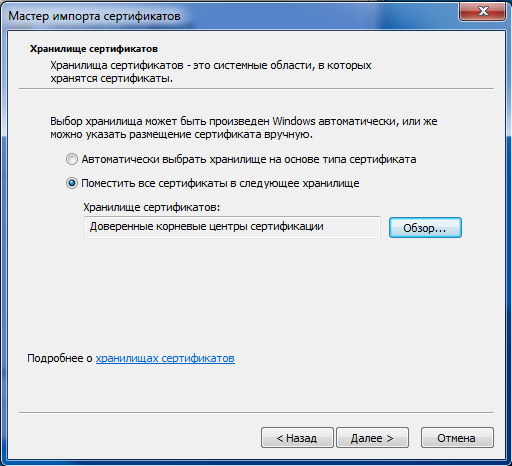 В окне«Мастер импорта сертификатов» нажмите кнопку [Далее]:
Сервер электронной почты Тюменской областной Думы
Выполнение первоначальной настройки
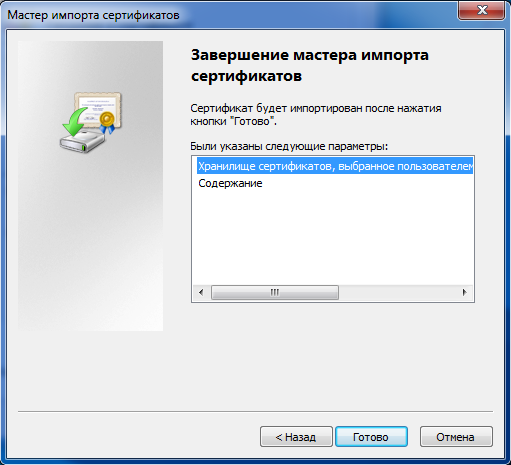 В окне«Мастер импорта сертификатов» нажмите кнопку [Готово]:
Сервер электронной почты Тюменской областной Думы
Выполнение первоначальной настройки
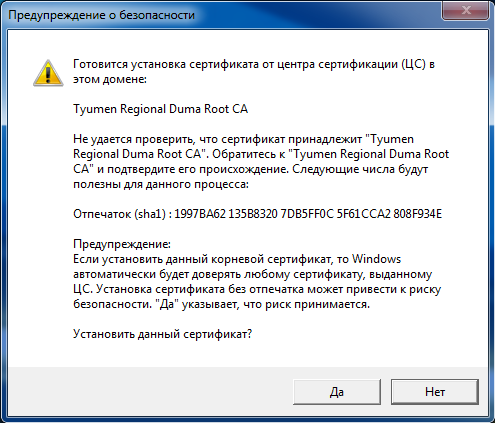 В появившемся диалоговом окне «Предупреждение безопасности» на запрос об установке сертификата нажмите кнопку [Да]:
Сервер электронной почты Тюменской областной Думы
Выполнение первоначальной настройки
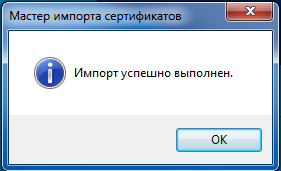 В окне «Мастер импорта сертификатов» нажмите кнопку [ОК]:
Сервер электронной почты Тюменской областной Думы
Выполнение первоначальной настройки
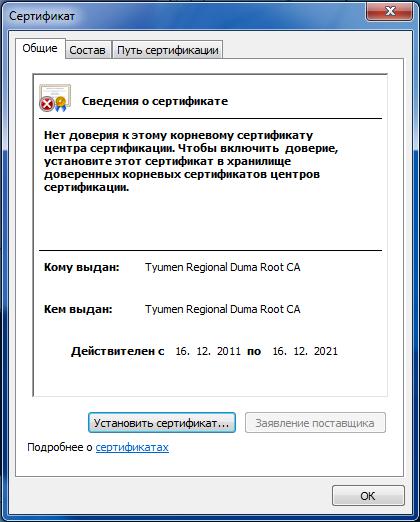 В окне «Сертификат»нажмите кнопку[ОК]:
Сервер электронной почты Тюменской областной Думы
Выполнение первоначальной настройки
Для завершения процедуры первоначальной настройки необходимо закрыть все окна обозревателя Интернета – Internet Explorer.
Важно:  процедура первоначальной настройки выполняется однократно перед первым подключением к почтовому серверу, описанная последовательность действий справедлива для версий обозревателя Internet Explorer от 8 и выше, по установке сертификатов в программные продукты других производителей необходимо обращаться к соответствующей документации.
Сервер электронной почты Тюменской областной Думы
Подключение к почтовому серверу
Запустите обозреватель Интернета – Internet Explorer, щелкнув по его значку на рабочем столе или вызвав его через меню «Пуск»
Сервер электронной почты Тюменской областной Думы
Подключение к почтовому серверу
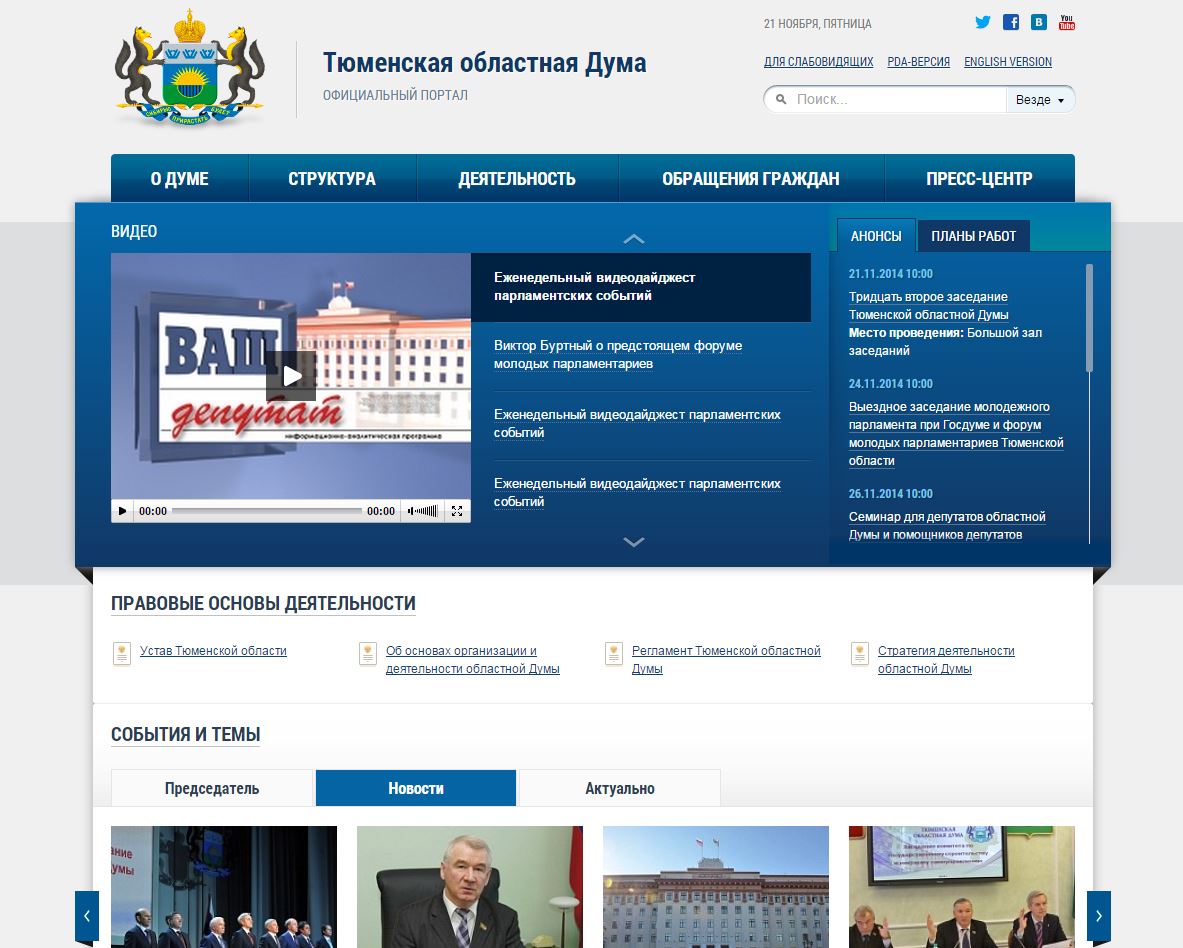 Откроется окно обозревателя,
перейдите на официальный портал областной Думы
www.duma72.ru
Сервер электронной почты Тюменской областной Думы
Выполнение первоначальной настройки
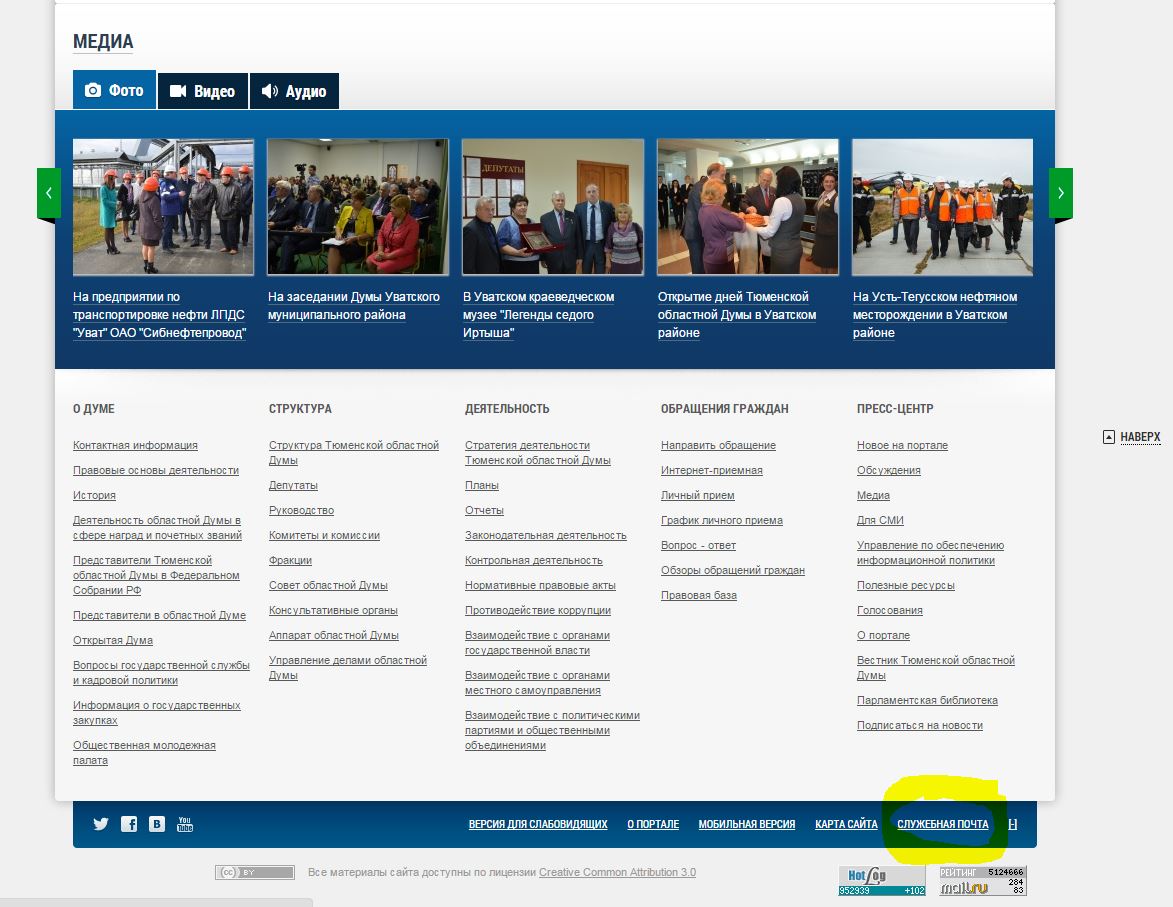 Переместитесь в  нижнюю часть главной страницы,
перейдите по ссылке 
СЛУЖЕБНАЯ ПОЧТА
(выделена желтым цветом на рисунке)
20
Сервер электронной почты Тюменской областной Думы
Выполнение первоначальной настройки
Нажмите на ссылку 
«Вход для зарегистрированных пользователей» 
(выделена красным)
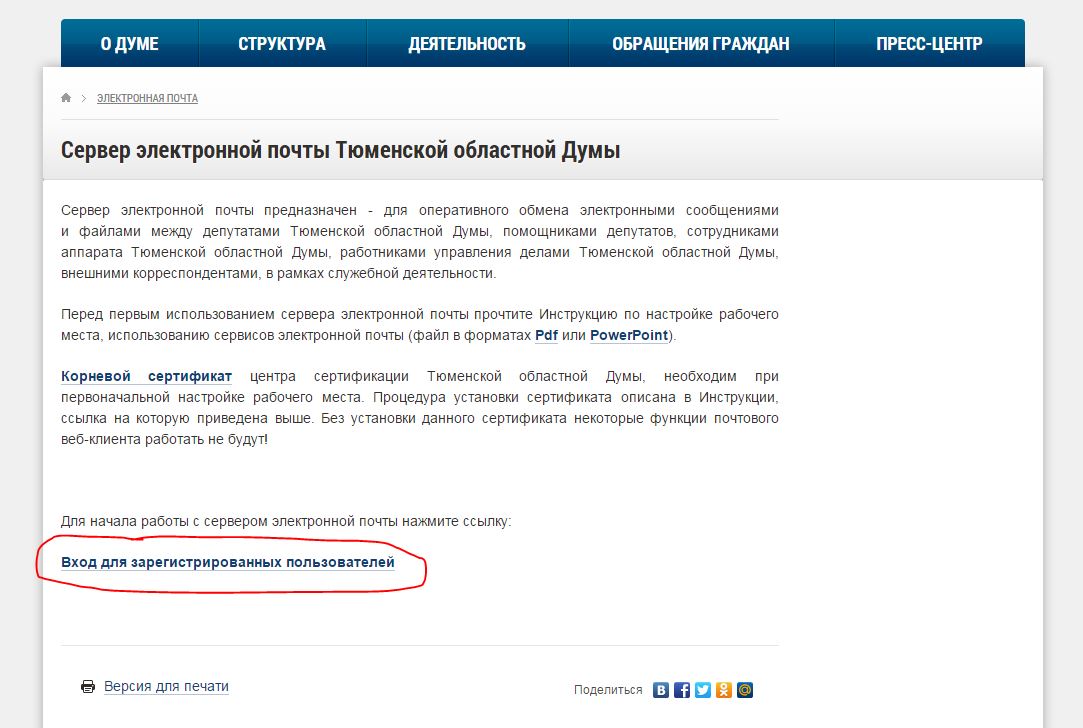 Сервер электронной почты Тюменской областной Думы
Подключение к почтовому серверу
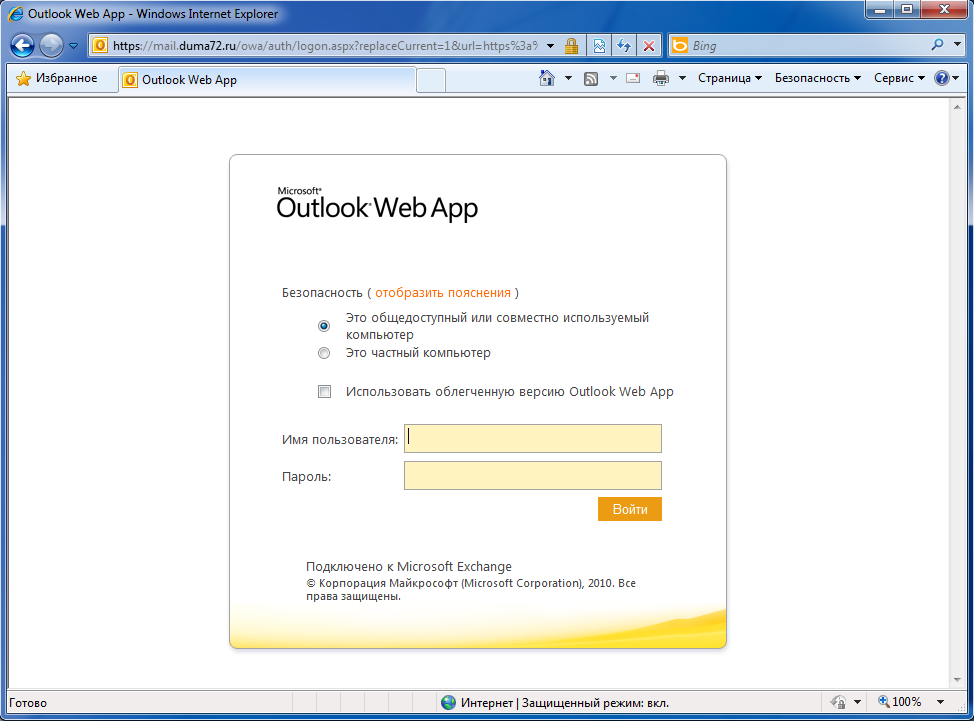 Откроется окно авторизациив системе электронной почты Тюменской областной Думы
Сервер электронной почты Тюменской областной Думы
Подключение к почтовому серверу
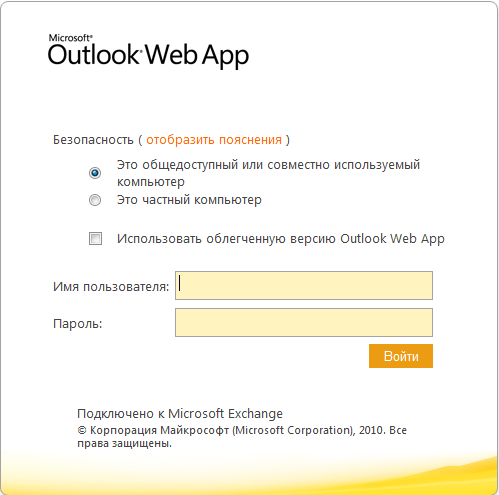 При входе в электронную почту областной Думы из публичного места (например Интернет-кафе) следует выбрать пунктЭто общедоступный или совместно используемый компьютерв окне авторизации
Сервер электронной почты Тюменской областной Думы
Подключение к почтовому серверу
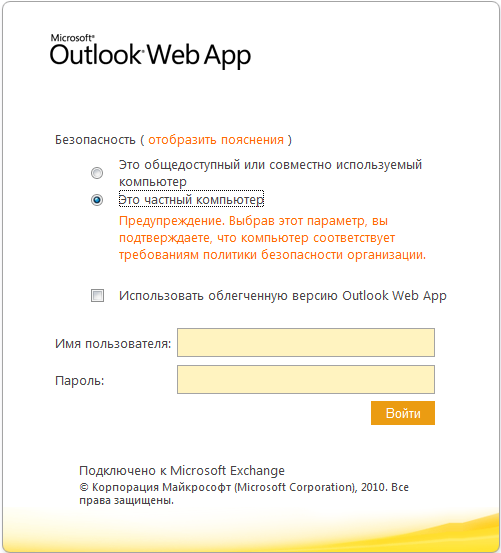 При входе в электронную почту областной Думы со своего рабочего или надёжного компьютера следует выбрать пунктЭто частный компьютерв окне авторизации
Сервер электронной почты Тюменской областной Думы
Подключение к почтовому серверу
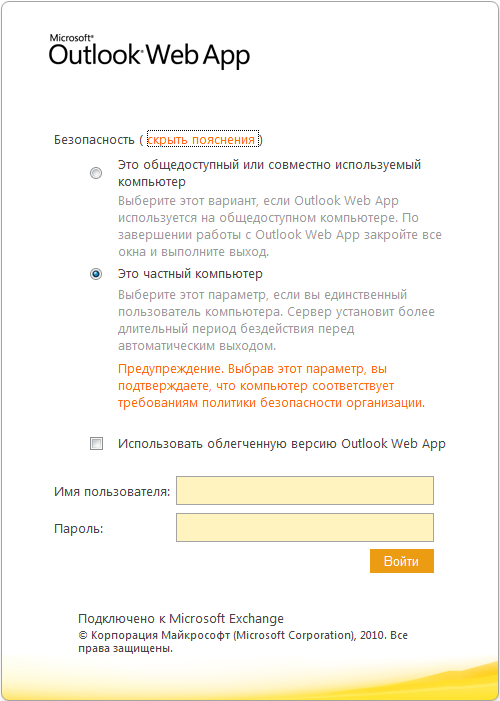 Для просмотра описания режимов входа в систему электронной почты необходимо нажать на ссылку:

окна авторизации, будет показана информация как на картинке слева
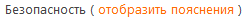 Сервер электронной почты Тюменской областной Думы
Подключение к почтовому серверу
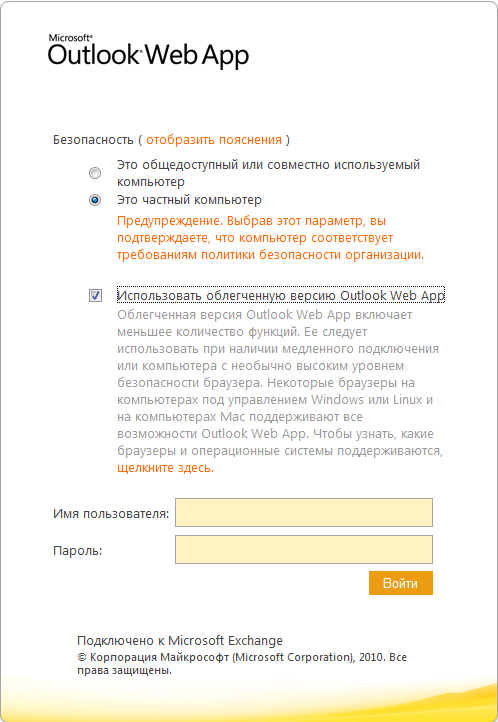 В случае подключения к серверу электронной почты через «медленный» канал – например мобильную связь, целесообразно, помимо типа подключения «Частный/публичный» отметить пункт Использовать облегченную версию Outlook Web App в окне авторизации как на картинке слева
Сервер электронной почты Тюменской областной Думы
Подключение к почтовому серверу
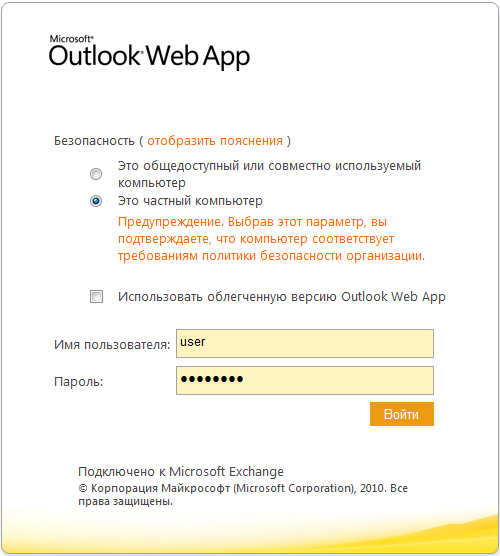 Для входа в систему электронной почты областной Думы введитев поле Имя пользователясвой логинв поле Парольсвой паролькак на картинке слеваПРИМЕЧАНИЕ: Логин и пароль, вводимые на данной странице, совпадают с логином/паролем, с помощью которого осуществляется в вход в систему СЭД ПП,вход в компьютеры на рабочих местахв здании областной Думы
Сервер электронной почты Тюменской областной Думы
Подключение к почтовому серверу
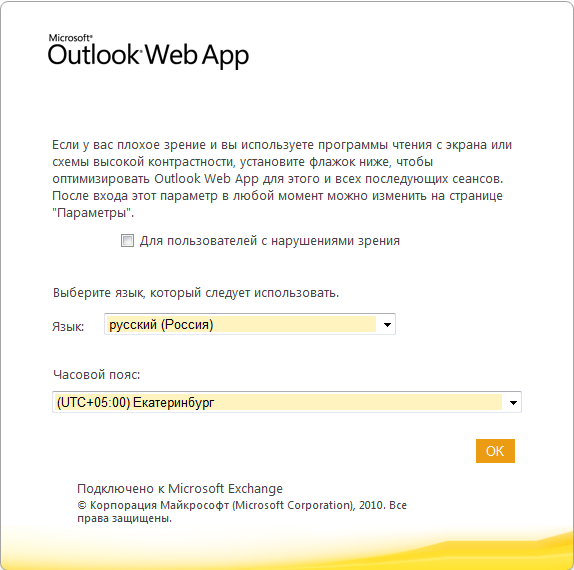 Данное окно возникает однократно при первом подключении к почтовому серверу и в дальнейшем не появляется.Для применения настроек по умолчанию следует нажать кнопку [ОК]
Сервер электронной почты Тюменской областной Думы
Подключение к почтовому серверу
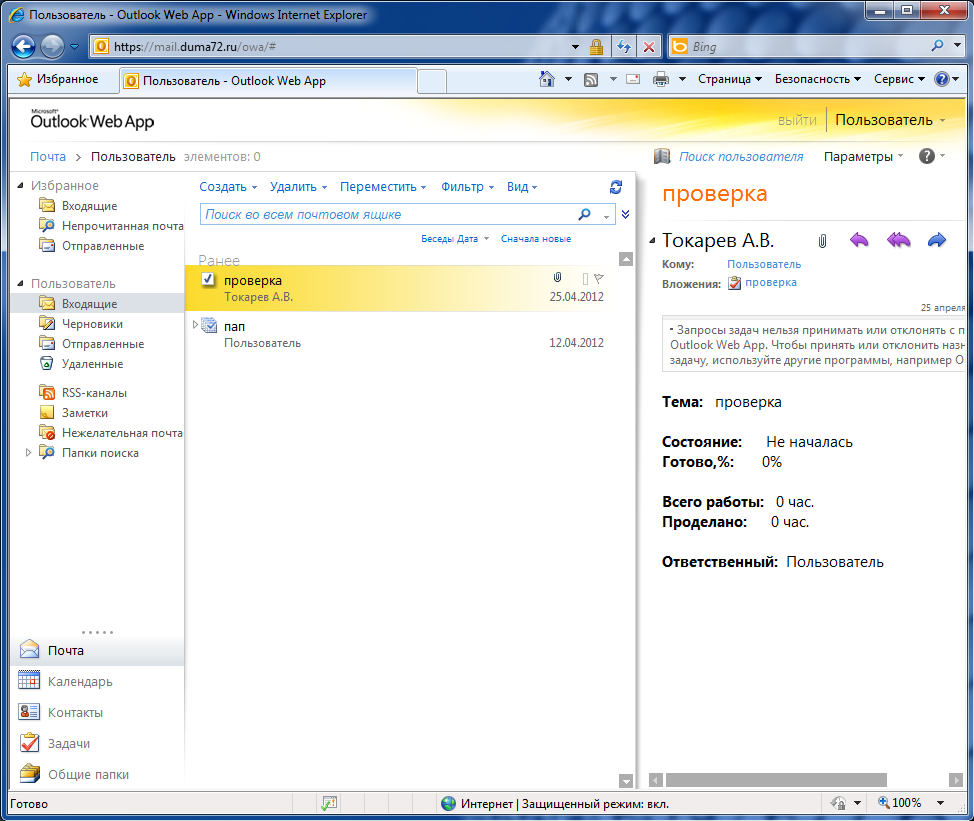 Откроется основное окно сервера электронной почты областной Думы
Сервер электронной почты Тюменской областной Думы
Подключение к почтовому серверу
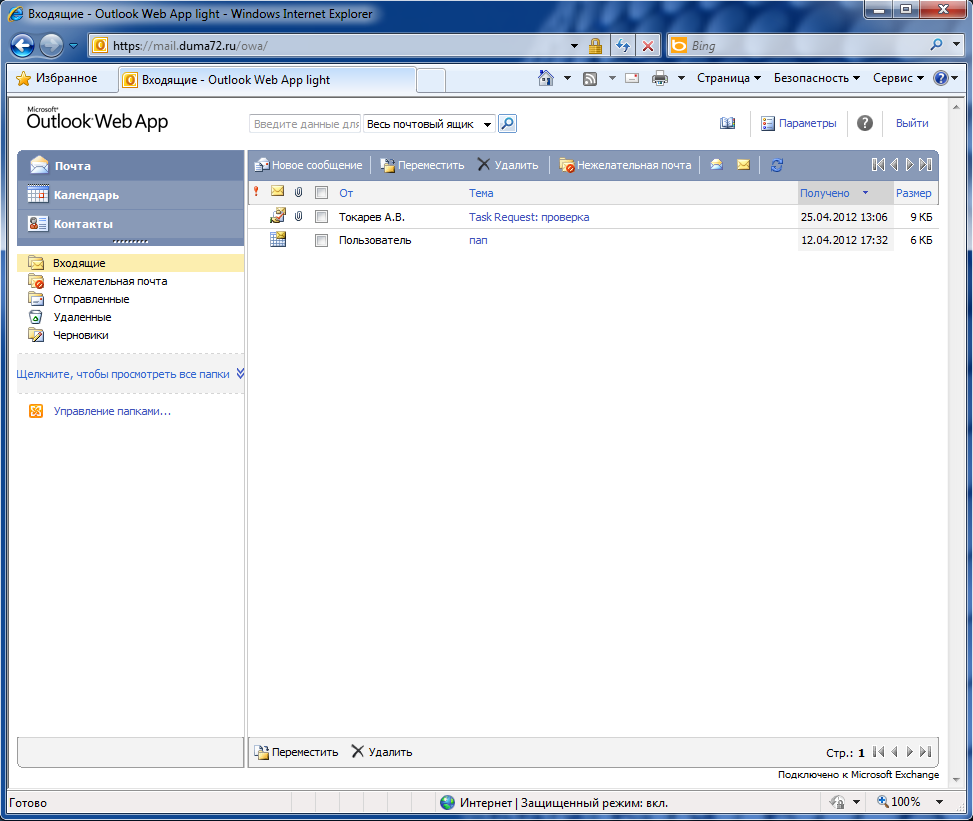 В случае подключения к серверу электронной почты  с отмеченным в окне авторизации пунктом Использовать облегченную версию Outlook Web App откроется основное окно сервера электронной почты как на картинке слева
Сервер электронной почты Тюменской областной Думы
Работа с электронной почтой – создание нового сообщения
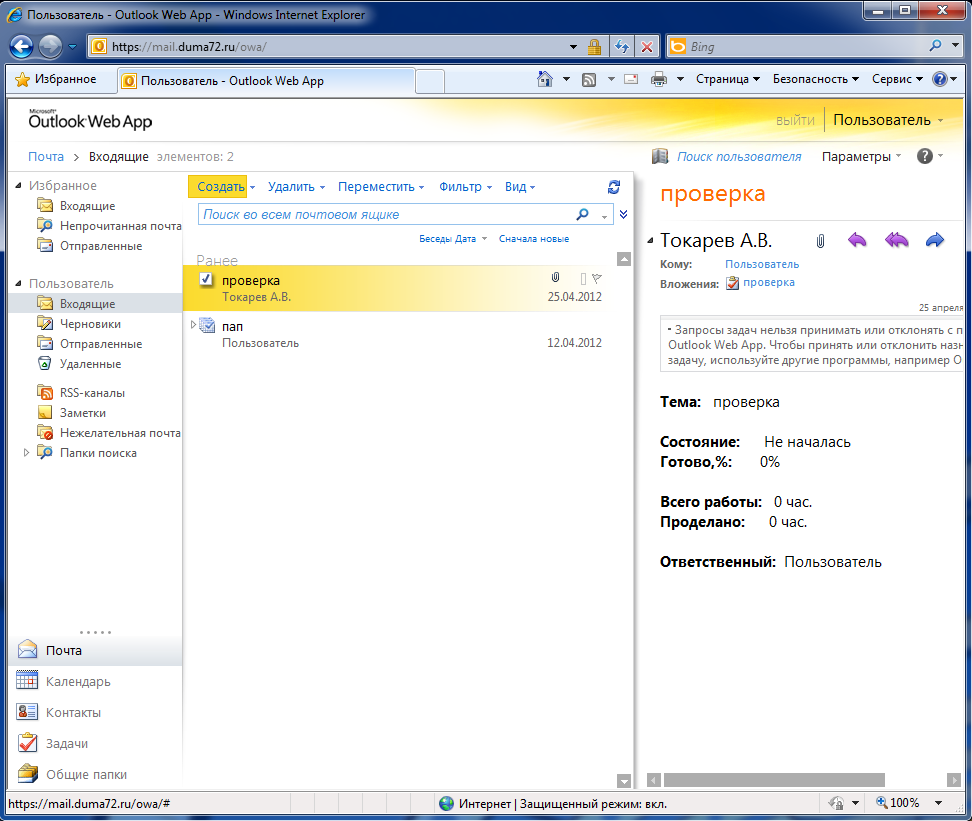 Для создания сообщения электронной почты нажмите  пункт [Создать] основного меню
Сервер электронной почты Тюменской областной Думы
Работа с электронной почтой – создание нового сообщения
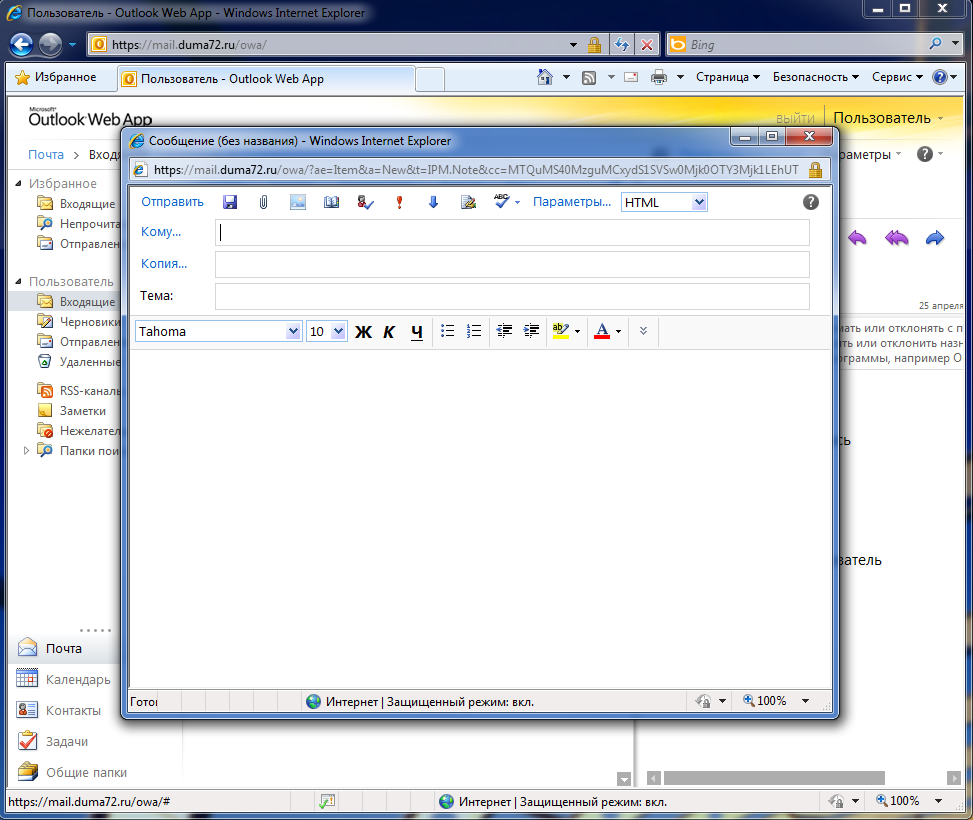 В появившемся окне заполните поля:Кому…Копия…Тема:Введите текст письма
Сервер электронной почты Тюменской областной Думы
Работа с электронной почтой – создание нового сообщения
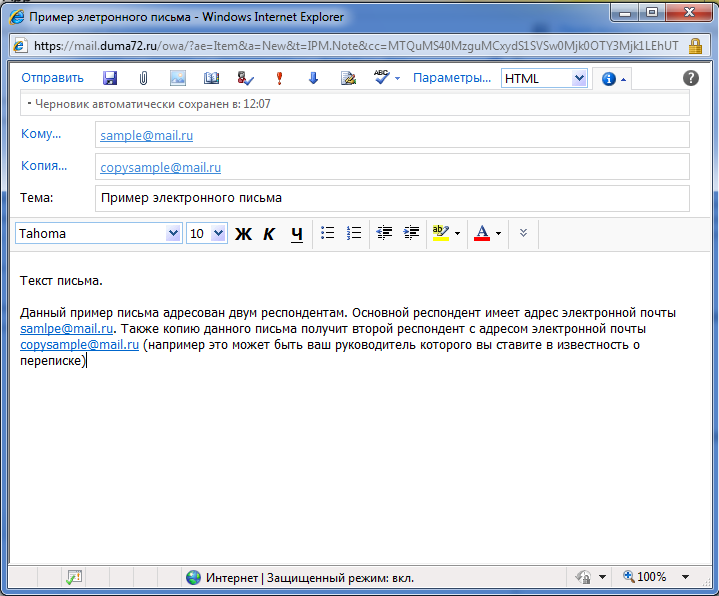 Пример заполненного сообщения
Сервер электронной почты Тюменской областной Думы
Работа с электронной почтой – прикрепление файла к сообщению
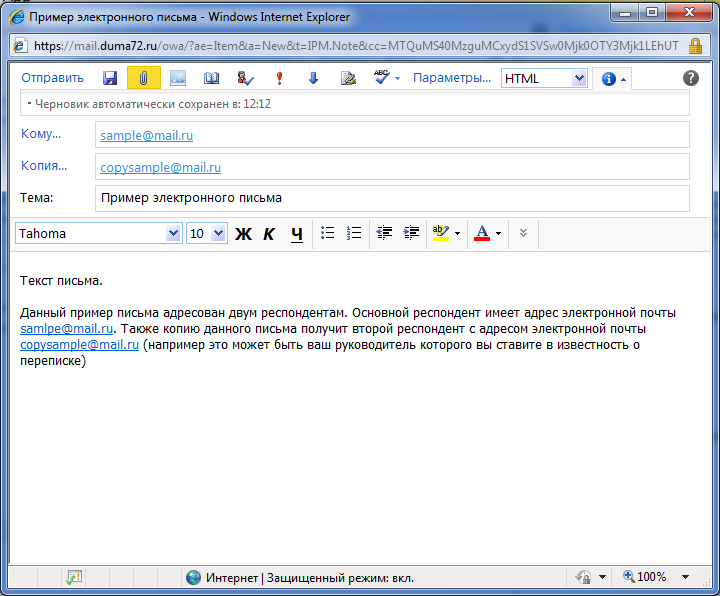 Для прикрепления к письму файла нажмите кнопку с пиктограммой в виде скрепки
Сервер электронной почты Тюменской областной Думы
Работа с электронной почтой – прикрепление файла к сообщению
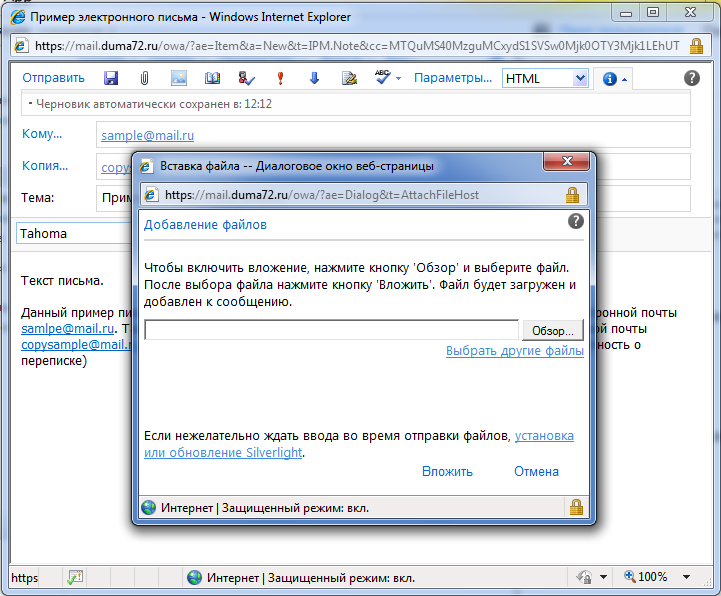 В окне «Вставка файла» нажмите кнопку [Обзор]
Сервер электронной почты Тюменской областной Думы
Работа с электронной почтой – прикрепление файла к сообщению
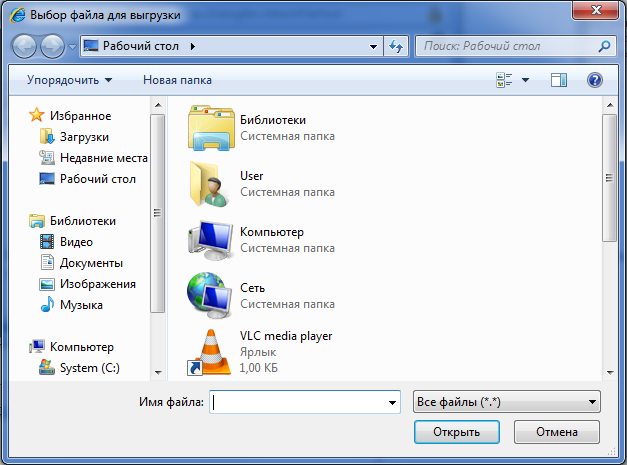 С помощью диалогового окна «Выбор файла для загрузки» найдите на компьютере необходимый файл и нажмите кнопку [Открыть]
Сервер электронной почты Тюменской областной Думы
Работа с электронной почтой – прикрепление файла к сообщению
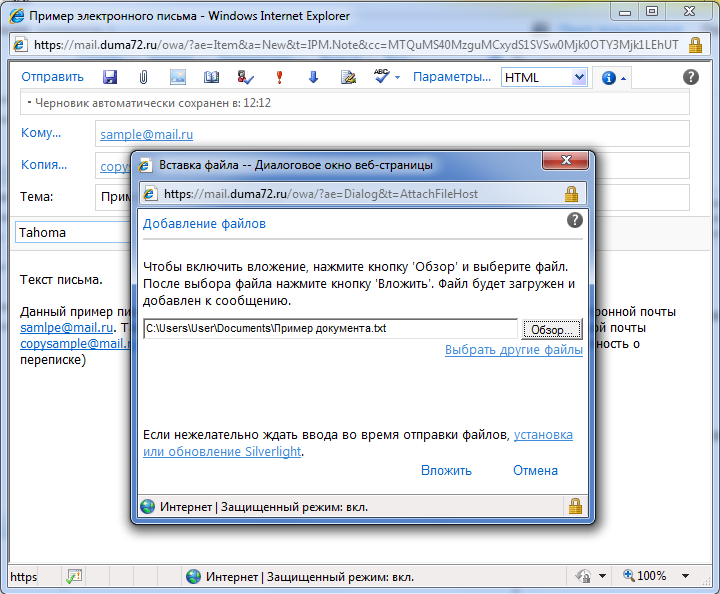 В окне «Вставка файла» в поле Добавление файлов появится полный путь и название файла, который вы хотите прикрепить
Сервер электронной почты Тюменской областной Думы
Работа с электронной почтой – прикрепление файла к сообщению
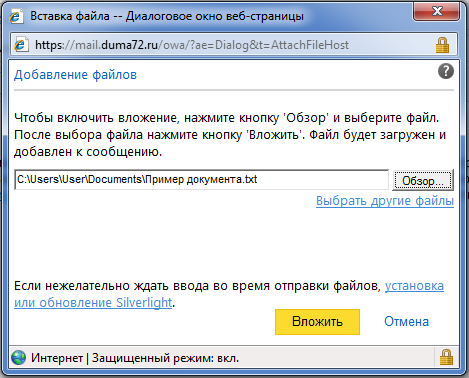 Для завершения операции прикрепления файла нажмите кнопку [Вложить]
Сервер электронной почты Тюменской областной Думы
Работа с электронной почтой – прикрепление файла к сообщению
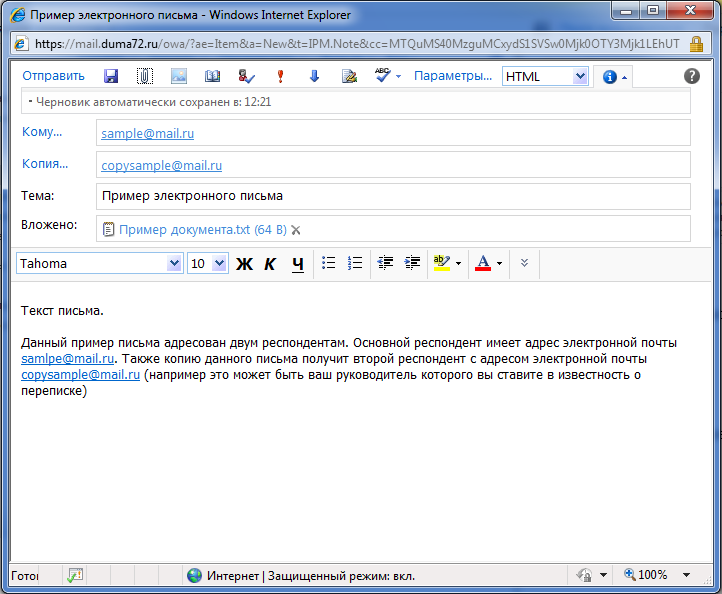 Пример электронного письма с вложенным файлом«Пример документа.txt»
Сервер электронной почты Тюменской областной Думы
Работа с электронной почтой – отправка сообщения
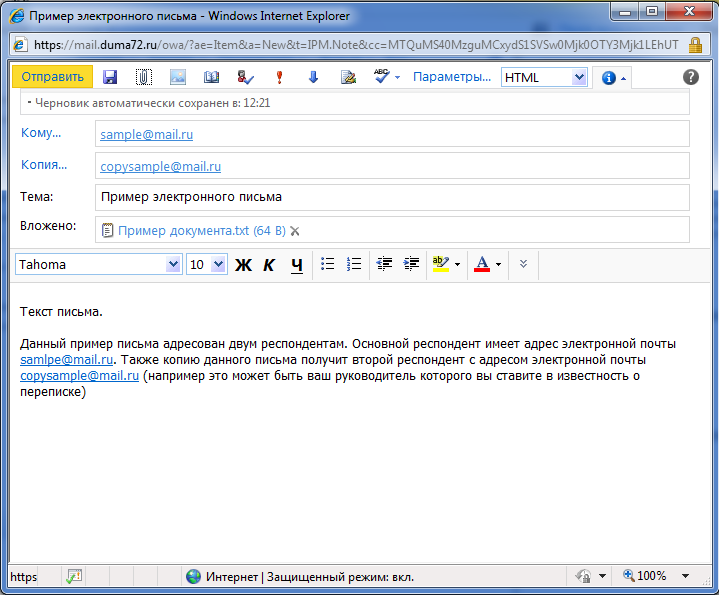 Для отправки сообщения электронной почты нажмите кнопку [Отправить]
Сервер электронной почты Тюменской областной Думы
Работа с электронной почтой – контакты
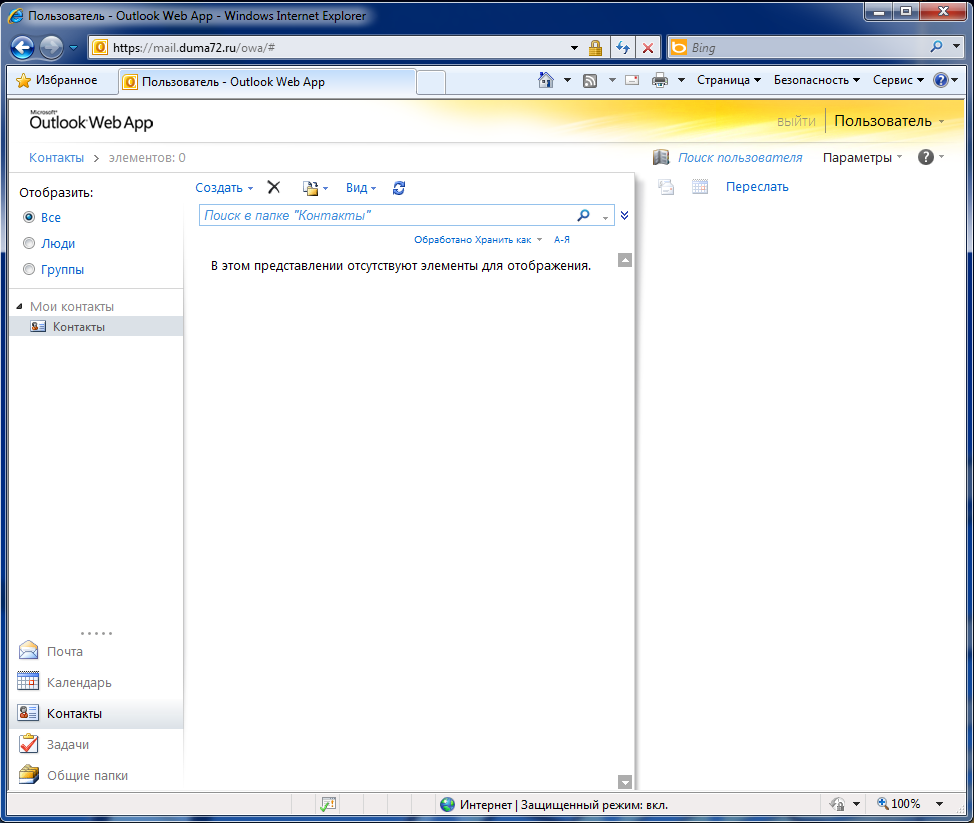 Для просмотра списка занесенных вами ранее контактов нажмите кнопку [Контакты]
Сервер электронной почты Тюменской областной Думы
Работа с электронной почтой – контакты
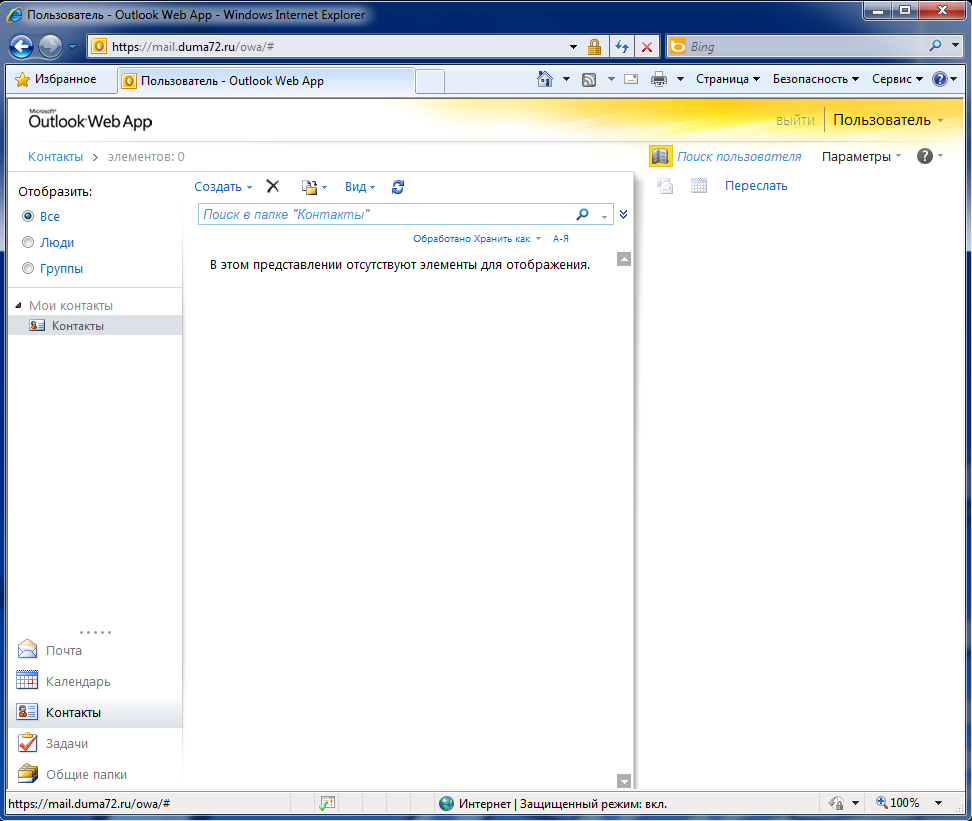 Для просмотра списка всех контактов, имеющихся на почтовом сервере, нажмите кнопку [Адресная книга]
Сервер электронной почты Тюменской областной Думы
Работа с электронной почтой – контакты
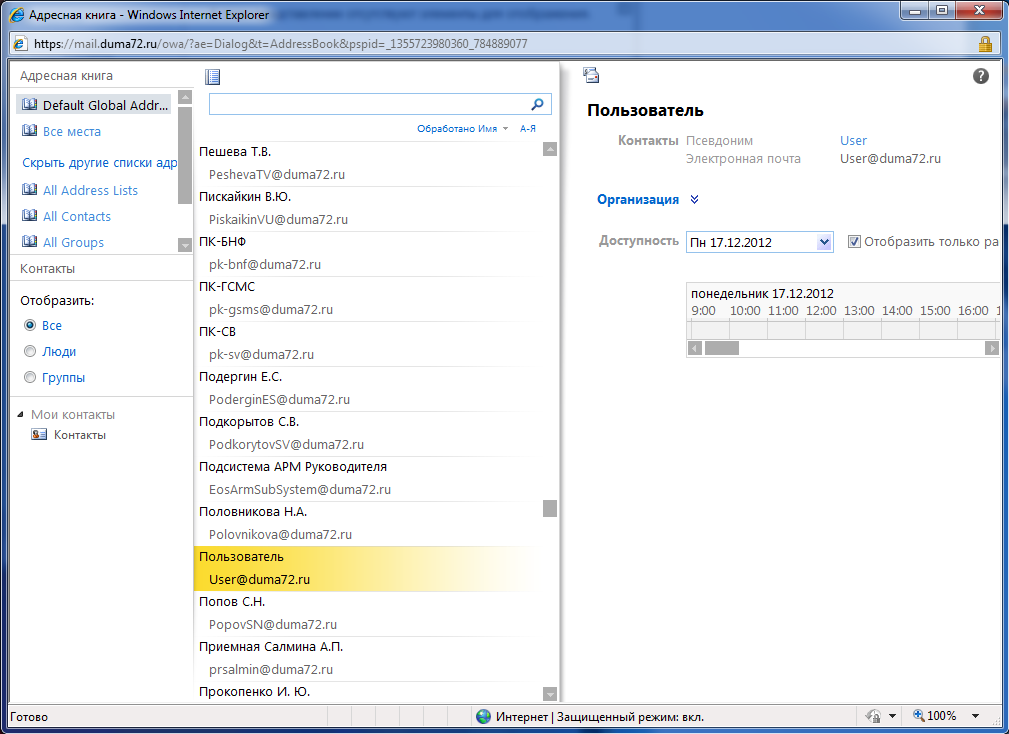 Пример окна «Адресной книги»
Сервер электронной почты Тюменской областной Думы
Работа с электронной почтой – использование адресной книги
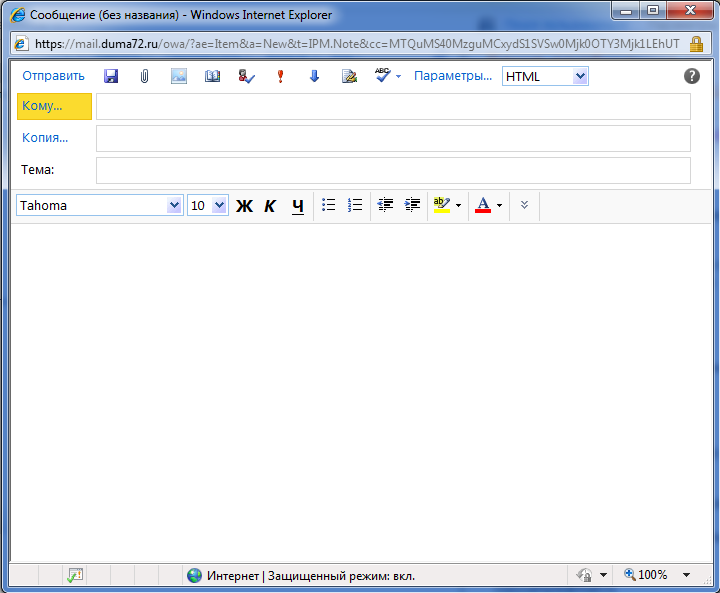 Для использования адресной книги при создании нового письма необходимо нажать кнопку [Кому…]основного окна сообщения
Сервер электронной почты Тюменской областной Думы
Работа с электронной почтой – использование адресной книги
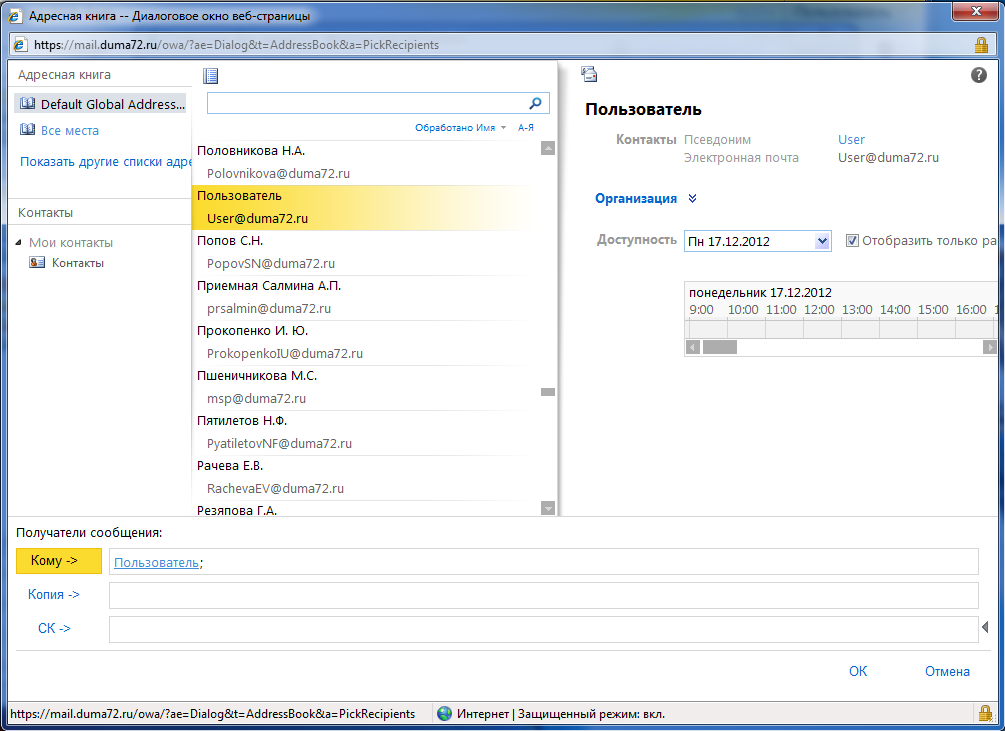 В окне адресной книги выберите интересующий вас контакт(зелёная стрелка)и нажмите кнопку [Кому ->](красная стрелка)
Сервер электронной почты Тюменской областной Думы
Работа с электронной почтой – использование адресной книги
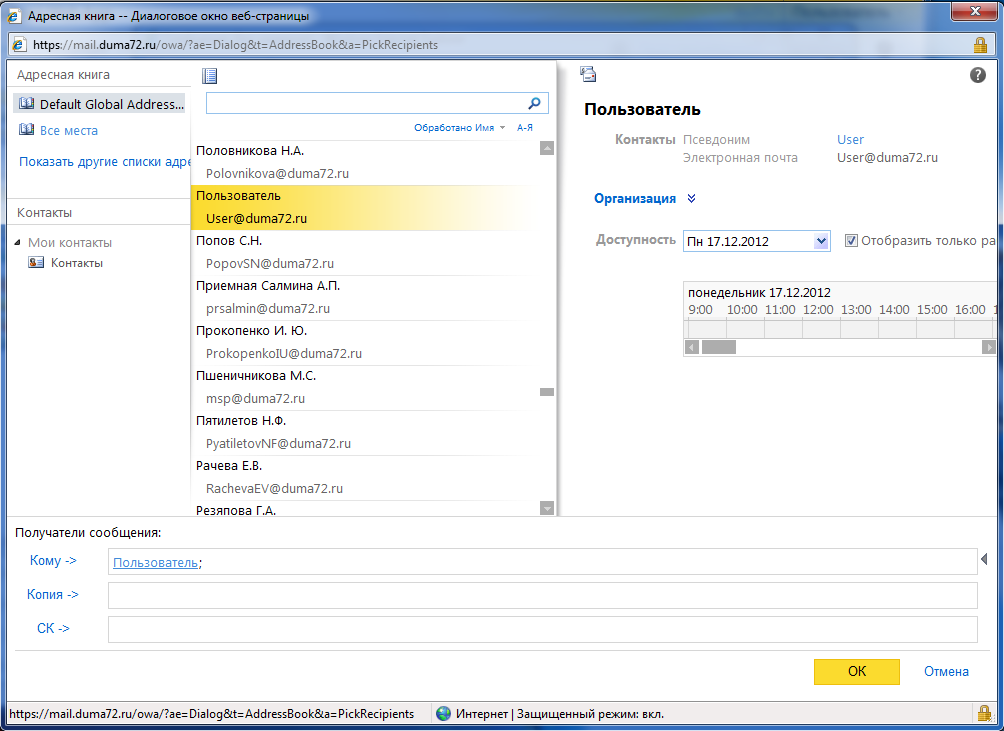 Для подтверждения выбранного контакта нажмите кнопку [ОК]
Сервер электронной почты Тюменской областной Думы
Работа с электронной почтой – контакты
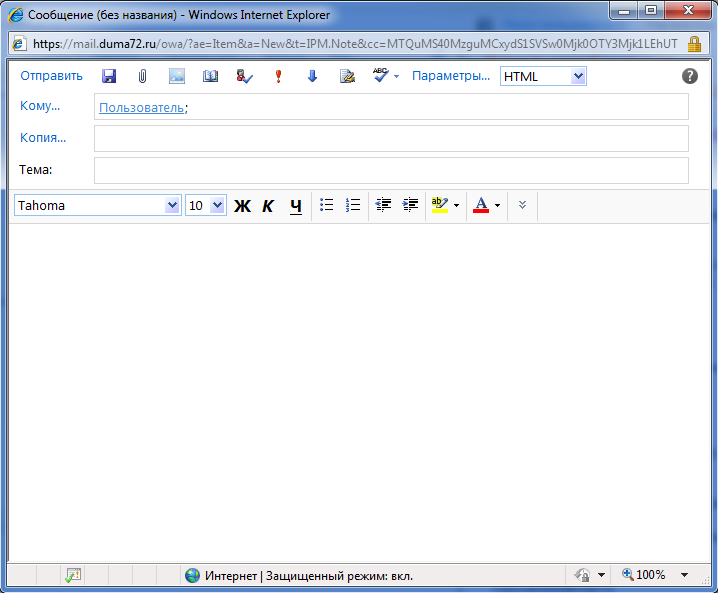 Пример сообщения электронной почты, адресат которого внесен с помощью «Адресной книги»
Сервер электронной почты Тюменской областной Думы
Доступ в почтовый ящик другого пользователя
Для организации совместной работы нескольких пользователей имеется возможность предоставить доступ пользователю А к почтовому ящику пользователя Б.Например: Депутат (пользователь А) назначает своего помощника (пользователь Б) ответственным за просмотр корреспонденции, поступившей в электронный почтовый ящик депутата.ВНИМАНИЕ: доступ в почтовый ящик другого пользователя и равнозначно доступ к папке “Входящие” другого пользователя возможен только после назначения сотрудником ИАУ соответствующих прав для пользователей почтовой системы!
Сервер электронной почты Тюменской областной Думы
Доступ в почтовый ящик другого пользователя
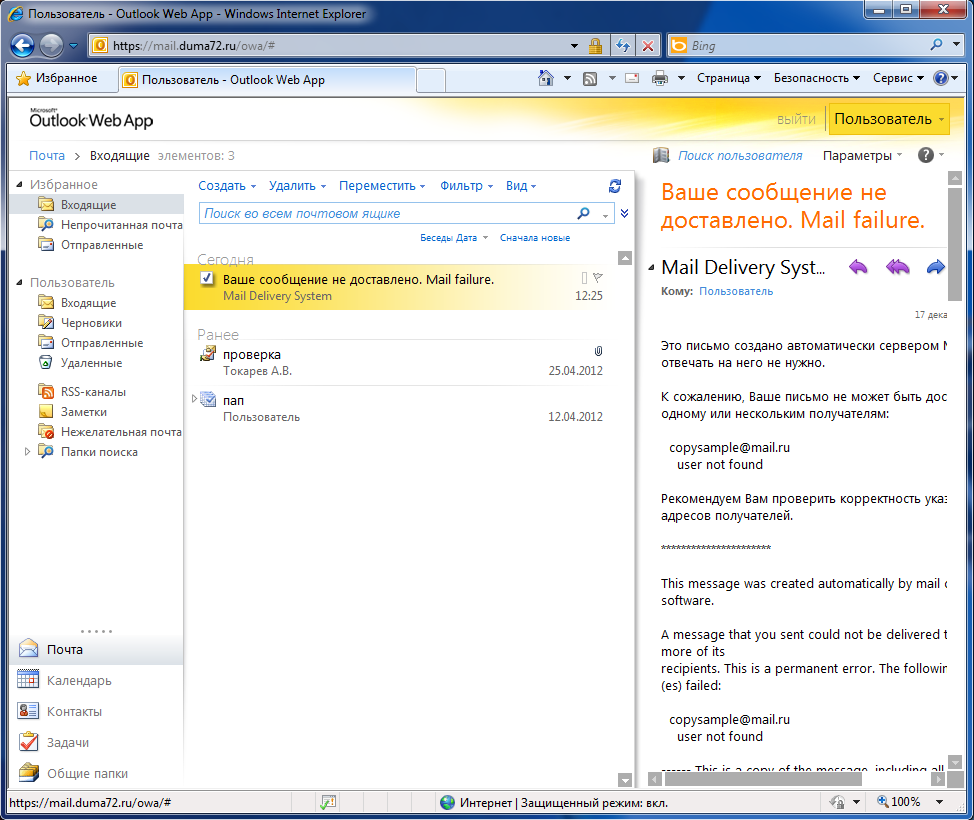 Для просмотра ящика электронной почты другого пользователя нажмите кнопку [Пользователь]на верхней панели основного окна
Сервер электронной почты Тюменской областной Думы
Доступ в почтовый ящик другого пользователя
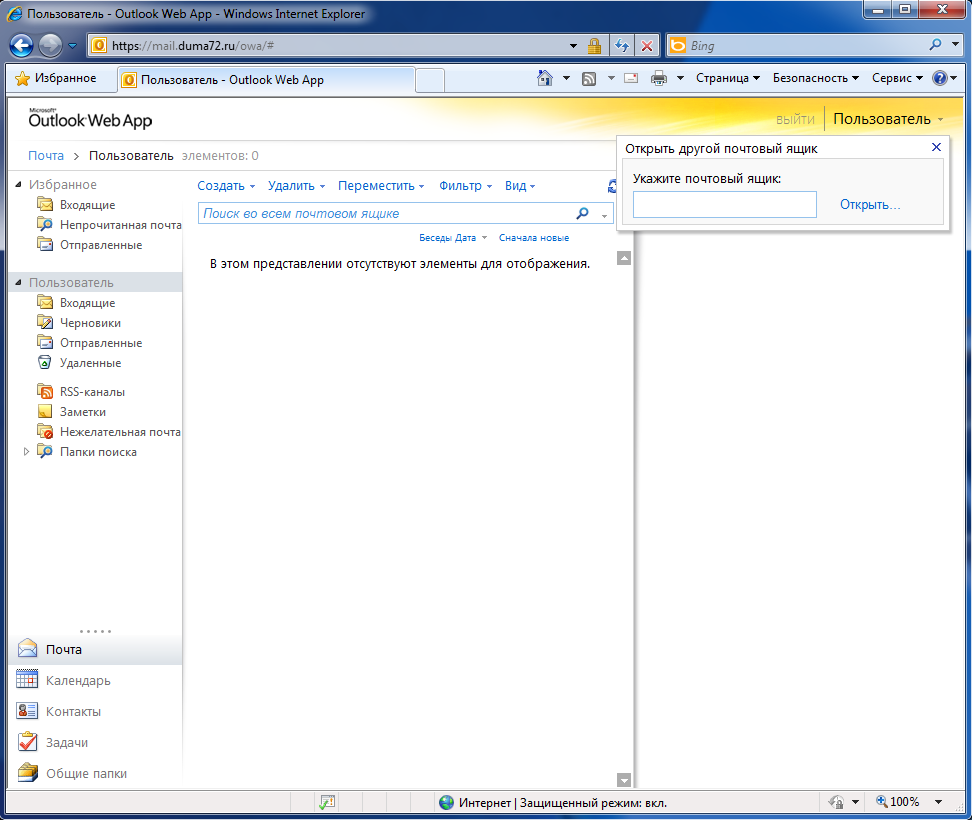 Появится окно открытия ящика другого пользователя
Сервер электронной почты Тюменской областной Думы
Доступ в почтовый ящик другого пользователя
Наберите часть имени пользователя и нажмите кнопку [Открыть…]
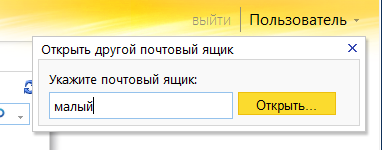 Сервер электронной почты Тюменской областной Думы
Доступ в почтовый ящик другого пользователя
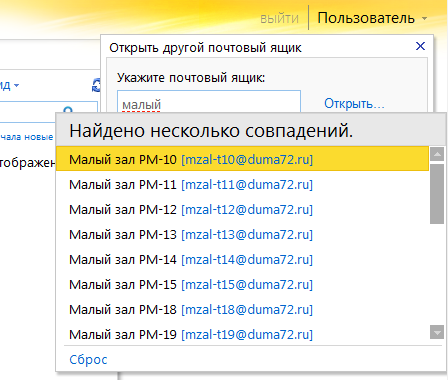 В случае, если с введенной вами частью имени пользователя совпадает несколько адресов электронной почты, будет выведено диалоговое окно выбора имени пользователя из списка, как на картинке слева. Выберите нужного пользователя, щелкнув по его имени левой клавишей мыши.
Сервер электронной почты Тюменской областной Думы
Доступ в почтовый ящик другого пользователя
Для начала просмотра ящика другого пользователя нажмите кнопку [Открыть…]
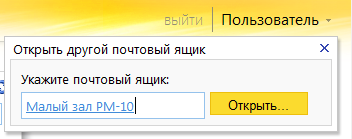 Сервер электронной почты Тюменской областной Думы
Доступ в почтовый ящик другого пользователя
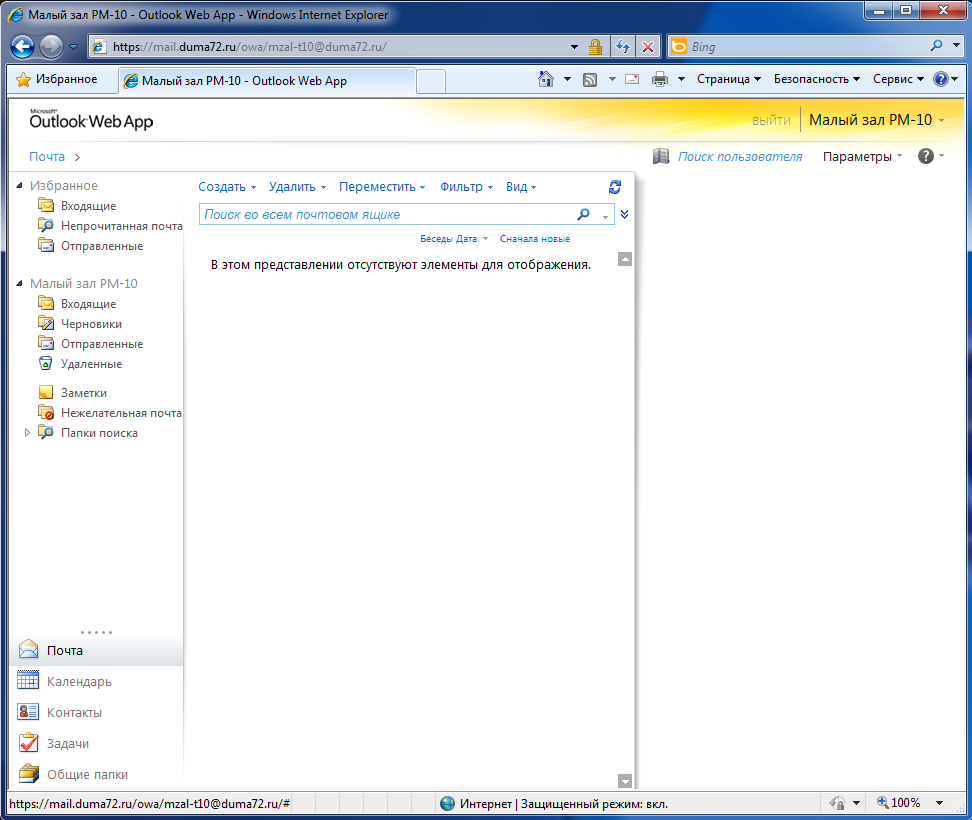 Пример доступа в почтовый ящик другого пользователя
Сервер электронной почты Тюменской областной Думы
Доступ в почтовый ящик другого пользователя (привязка Входящие)
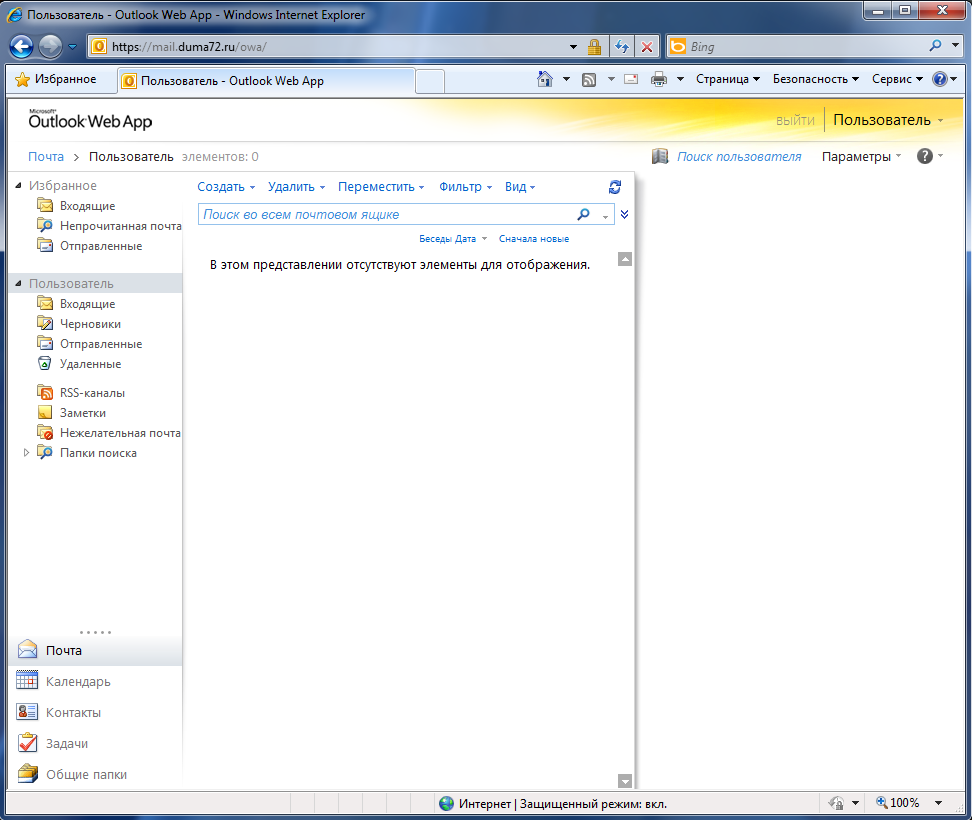 Для «привязки» папки Входящие другого пользователя необходимо щелкнуть правой клавишей мыши по объекту почтового ящика как на картинке слева
Сервер электронной почты Тюменской областной Думы
Доступ в почтовый ящик другого пользователя (привязка Входящие)
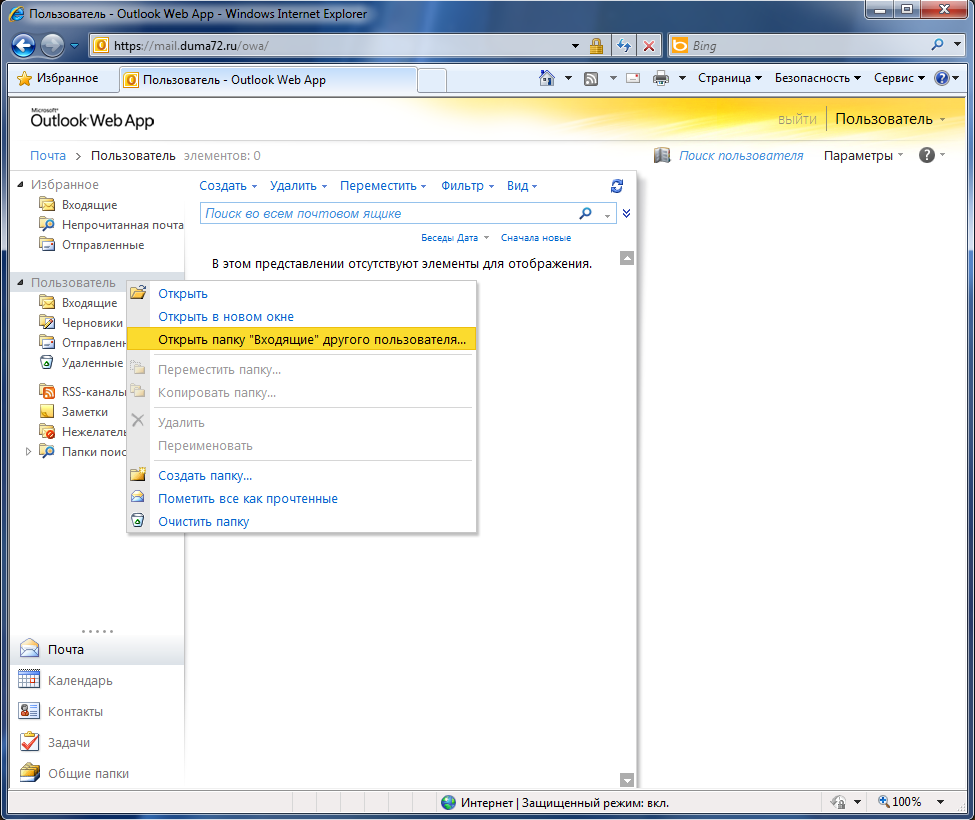 В появившемся диалоговом окне выбрать пункт «Открыть папку “Входящие“ другого пользователя» как на картинке слева
Сервер электронной почты Тюменской областной Думы
Доступ в почтовый ящик другого пользователя (привязка Входящие)
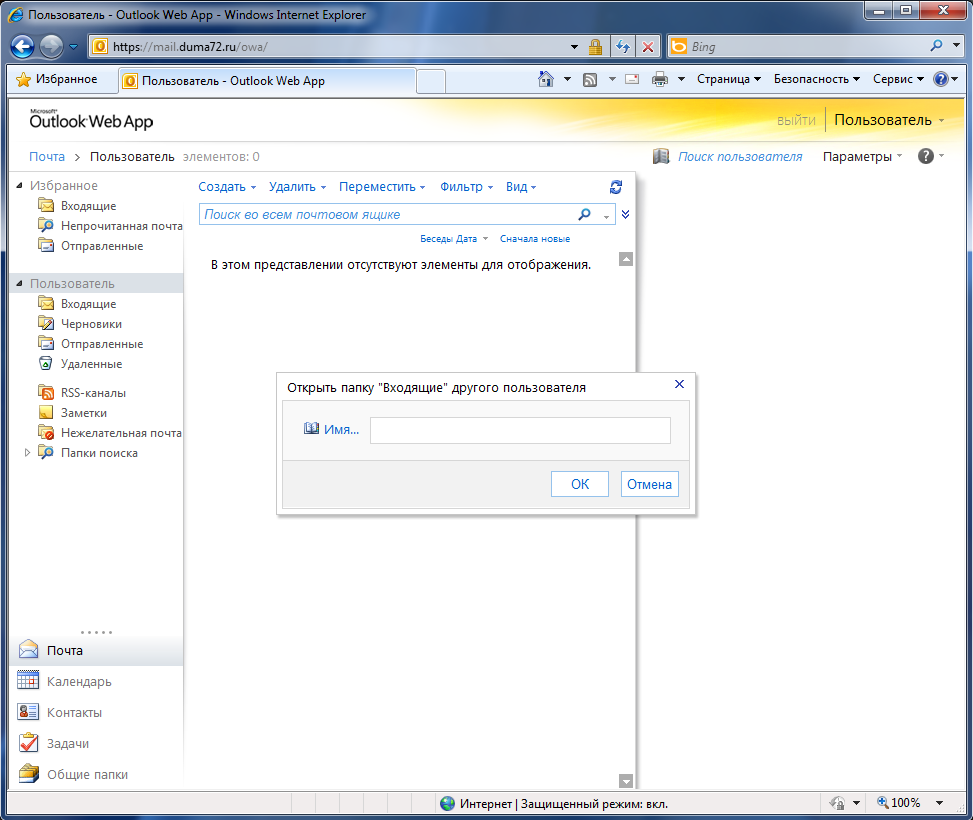 Появится окно «Открыть папку “Входящие“ другого пользователя» как на картинке слева
Сервер электронной почты Тюменской областной Думы
Доступ в почтовый ящик другого пользователя (привязка Входящие)
В окне «Открыть папку “Входящие“ другого пользователя» нажать кнопку [Имя…] и выбрать пользователя из “Адресной книги”
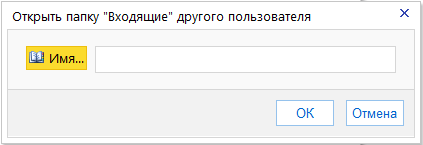 Сервер электронной почты Тюменской областной Думы
Доступ в почтовый ящик другого пользователя (привязка Входящие)
Или наберите часть имени пользователя(показано красной стрелкой)и нажмите кнопку [ОК](показано зеленой стрелкой)
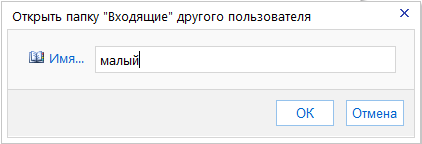 Сервер электронной почты Тюменской областной Думы
Доступ в почтовый ящик другого пользователя (привязка Входящие)
В случае, если с введенной вами частью имени пользователя совпадает несколько адресов электронной почты, будет выведено диалоговое окно выбора имени пользователя из списка, как на картинке слева. Выберите нужного пользователя, щелкнув по его имени левой клавишей мыши.
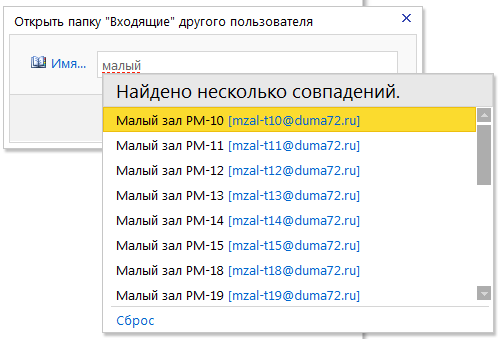 Сервер электронной почты Тюменской областной Думы
Доступ в почтовый ящик другого пользователя (привязка Входящие)
В окне «Открыть папку “Входящие“ другого пользователя» нажать кнопку [ОК]
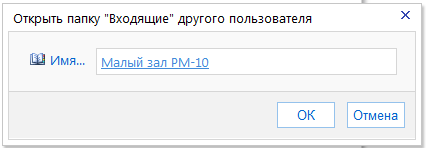 Сервер электронной почты Тюменской областной Думы
Доступ в почтовый ящик другого пользователя (привязка Входящие)
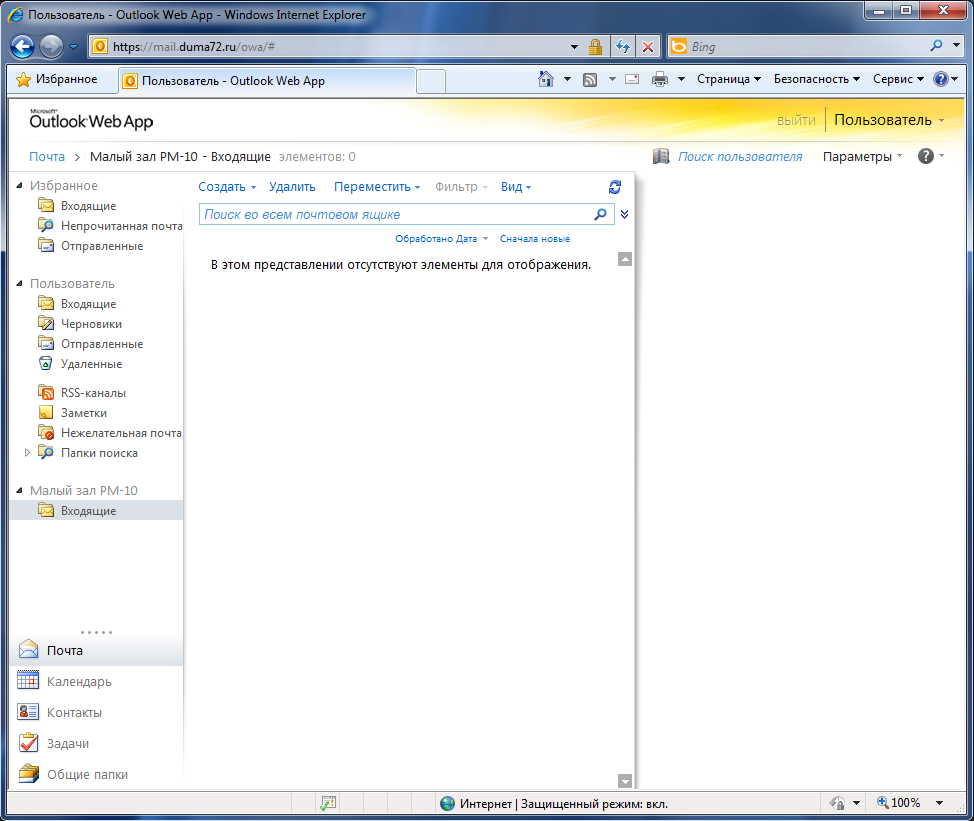 Пример доступа в папку “Входящие” другого пользователя